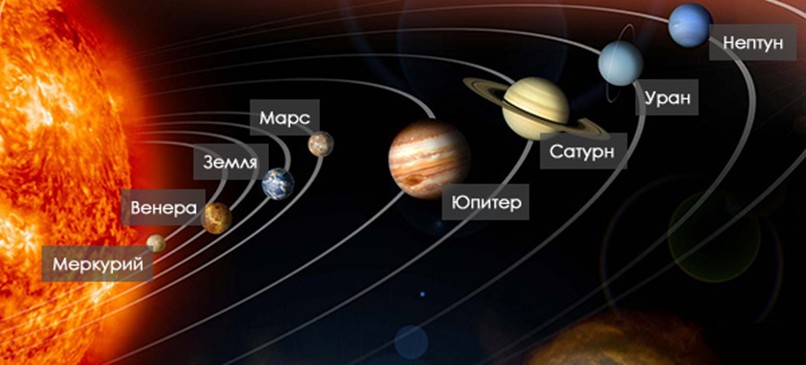 Тема   урока:
Соседи Солнца
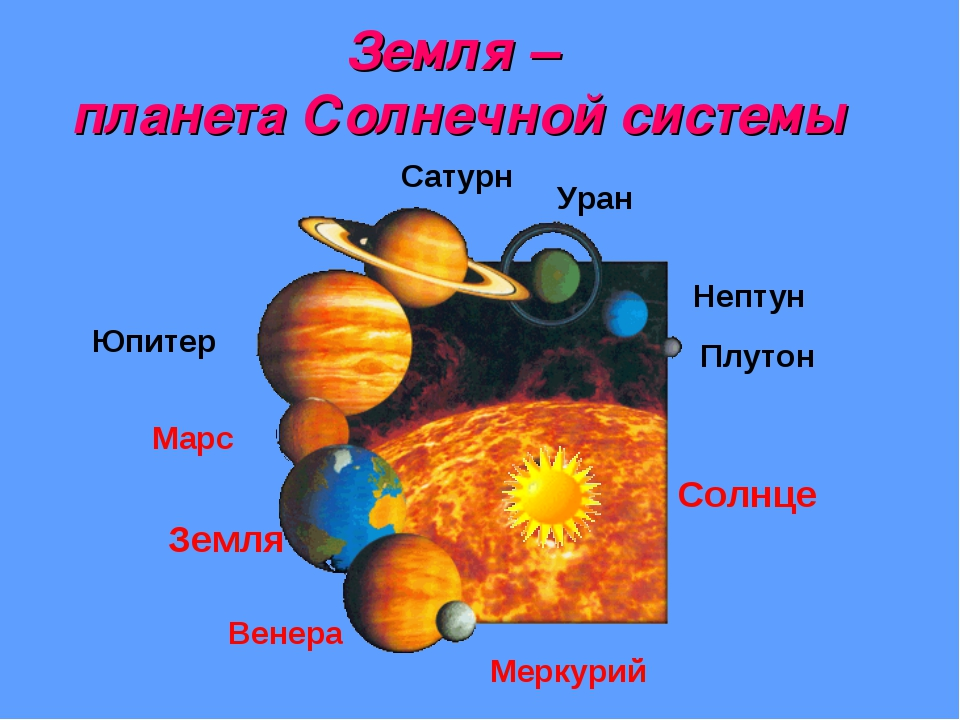 План урока
1    Меркурий
2     Венера
3      Земля
4      Марс
План изучения планет земной группы
1.  Расстояние от Солнца
2.  Размеры
3.  Наличие жизни
4.  Состав атмосферы
5.  Продолжительность года
6. Продолжительность суток 
7. Наличие спутников
8.  Поверхность
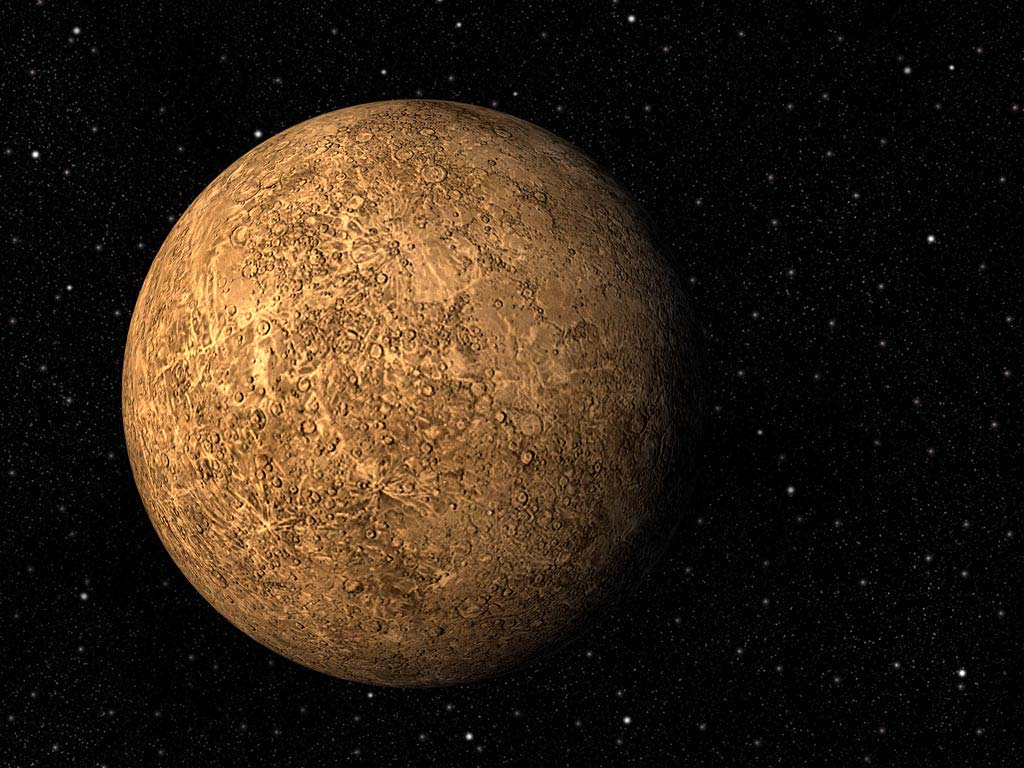 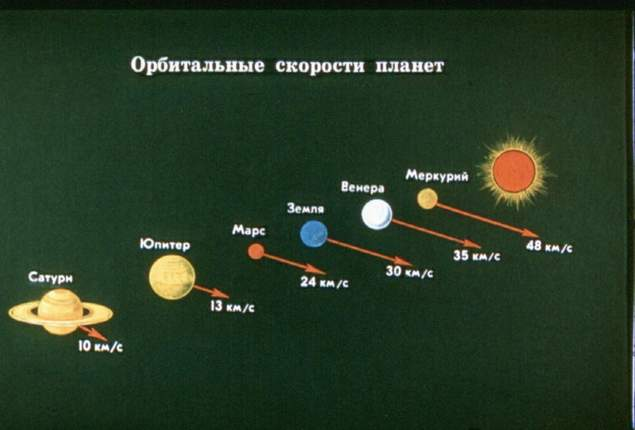 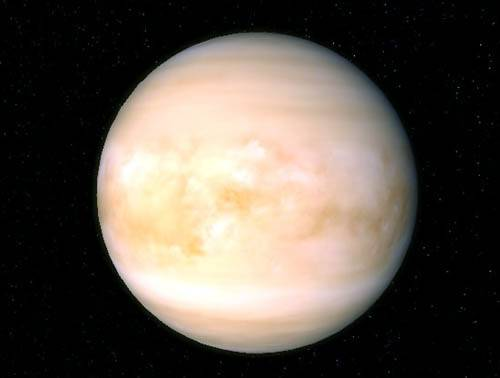 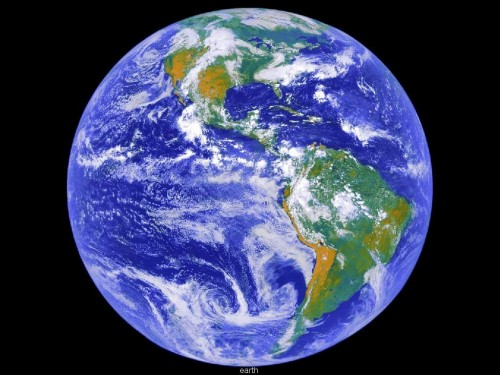 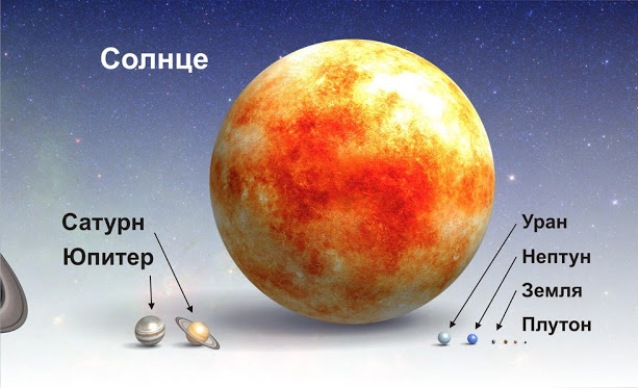 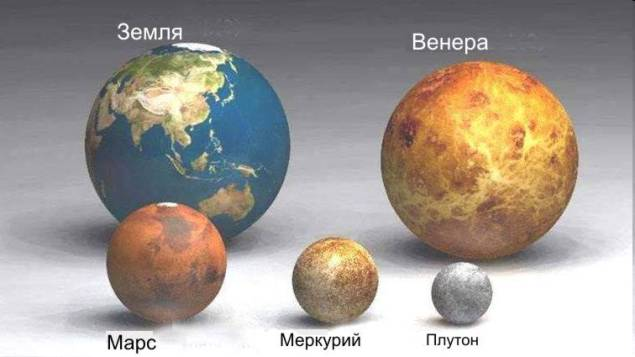 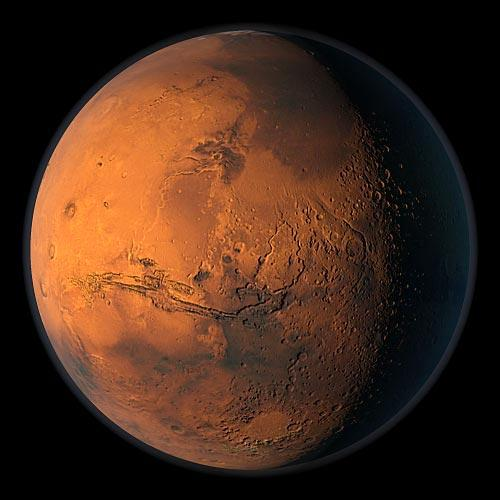 Закат на Марсе
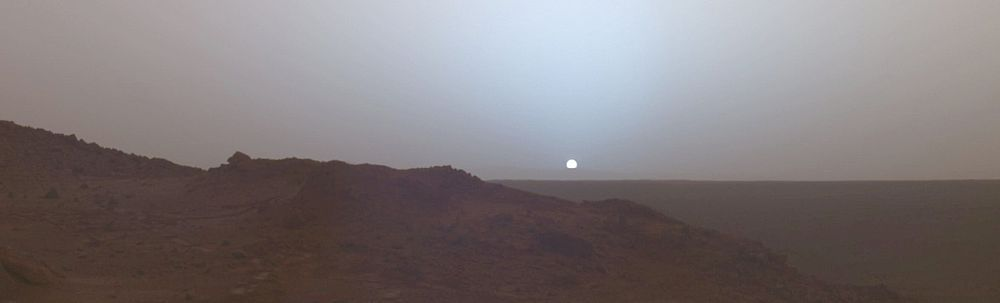 Определите по характеристике название планет
1.Это самая большая планета земной группы.
2.Эта планета красного цвета.
3.Эти планеты имеют атмосферу из углекислого газа.
4.Это самая горячая планета.
5. Это ближайшая к Солнцу планета.
6. На этой планете год короче суток.
7. У этих планет нет спутников.
8. У этой планеты два спутника.
9. На этой планете есть жизнь.
10. На этой планете обнаружена вода в твёрдом виде.
11. На этой планете находится вулкан Олимп высотой 27 км.
12. Эта планета имеет один спутник.
Ответы:
1.    Земля
2.     Марс
             3.    Марс, Венера
  4.   Венера
        5.    Меркурий
  6.    Венера
                      7.    Меркурий, Венера
8.    Марс
 9.    Земля
 10.    Марс
 11.    Марс
 12.   Земля.